Impacts of Early Exposure to Work on Smoking Initiation Among Adolescents and Older Adults: the ADD Health Survey
David J. Lee, PhD
University of Miami Miller School of Medicine 
Department of Public Health Sciences
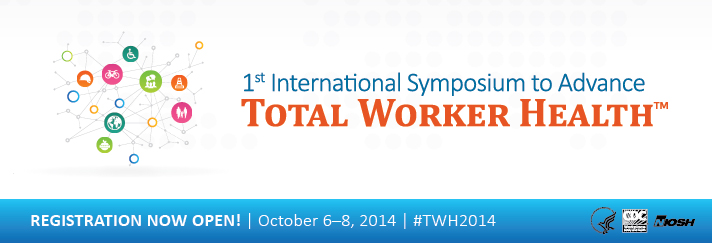 Background
Trends in smoking behaviors among adolescents and young adults have not paralleled the steady decline in smoking trends among US adult smokers.

Currently smoking rates are:
1.2% in the 12−13 year olds
13.6% in 16−17 year olds 
31.8% in young adults (18–25 years of age)
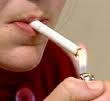 USDHHS, The Health Consequences of Smoking—50 Years of Progress: A Report of the Surgeon General, in Chapter 13. Patterns of Tobacco Use Among U.S. Youth, Young Adults, and Adults 2014;  Flay, B.R., Youth tobacco use: risks, patterns, and control. Nicotine addiction: Principles and management, 1993: p. 365-384; Addictive Behaviors, 1987. 12(4): p. 319-329.
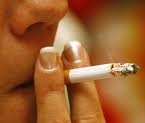 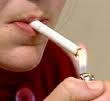 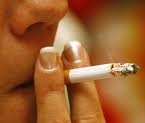 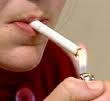 Background
There are SES, environmental and psychosocial factors which increase the risk of experimentation and progression to smoking:

Lower socioeconomic status indicators 
Peer exposure 
Cigarette accessibility  
Rebelliousness and antisocial behavior 
Emotional distress/low self esteem
Use of other substances 
Poor school achievement 
family and school dis-connectedness
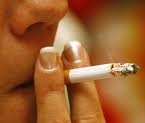 J Subst Abuse, 1992. 4(3): p. 219-34; Am J Prev Med, 1997. 13(3): p. 167-74; Addict Behav, 2002. 27(2): p. 227-40; Drug Alcohol Depend, 2002. 66(3): p. 303-14; Am J Public Health, 1998. 88(10): p. 1518-22; Addiction, 2002. 97(5): p. 517-31; J Subst Abuse, 1997. 9: p. 241-55; Addict Behav, 1995. 20(4): p. 517-24; Br J Addict, 1992. 87(12): p. 1711-24; JAMA, 1997. 278(10): p. 823-32
Background
The role that early employment exposures play in the risk of experimentation and progression to regular smoking in adolescence and young adulthood has produced mixed results for:

Employment status
Type of employment 
Work intensity
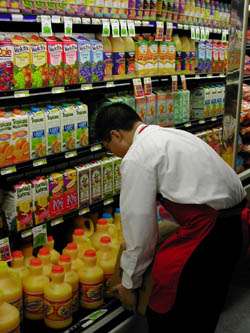 Developmental Psychology, 1991. 27(2): p. 304-313; 1993. 29(2): p. 171-180; JOEM, 2011. 53(2): p. 196;Tob Control, 2005. 14(3): p. 181-5; Nicotine & Tobacco Research, 2007. 9(6): p. 687-697; Child Development, 1996. 67(3): p. 1243-1261.
Objective
Taking a life course perspective we examine the effects of work characteristics on smoking behaviors among adolescents and young adults
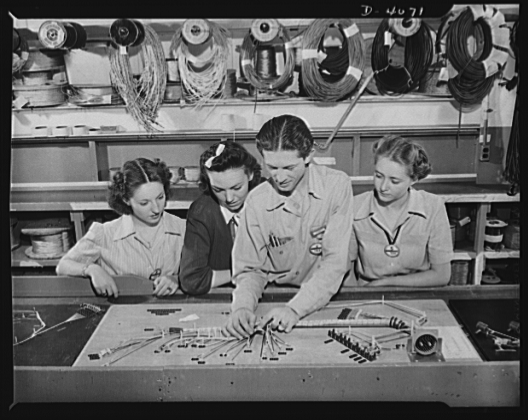 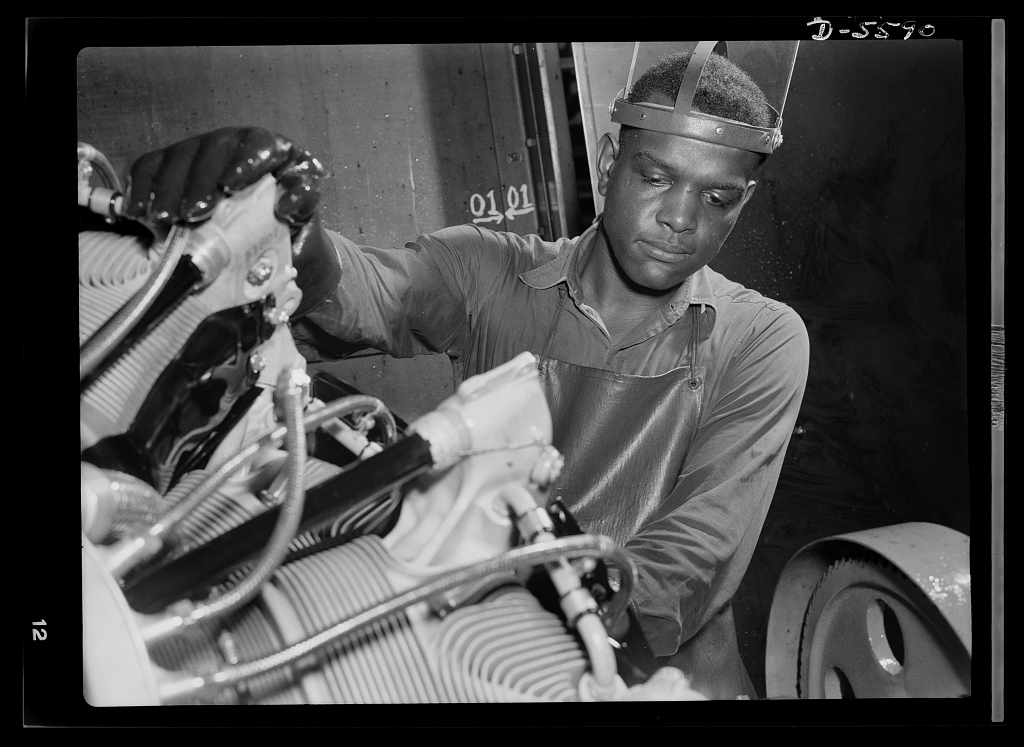 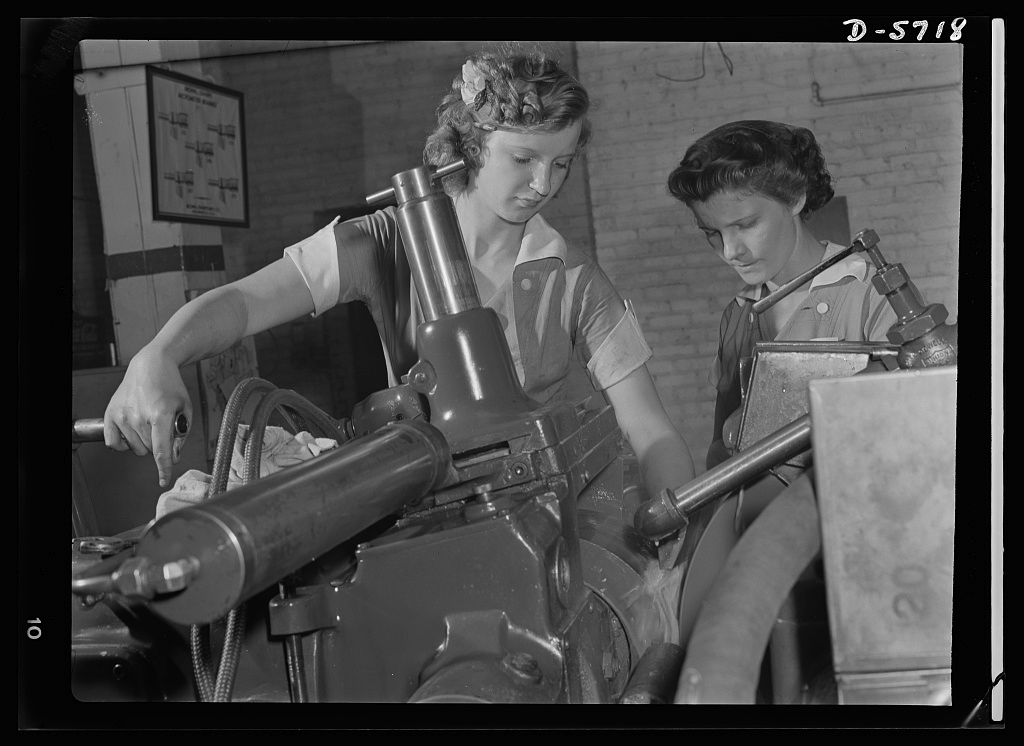 http://www.loc.gov/pictures/item/oem2002002747/pp/
http://www.loc.gov/pictures/item/oem2002004311/pp/

http://www.loc.gov/pictures/item/oem2002004187/pp/
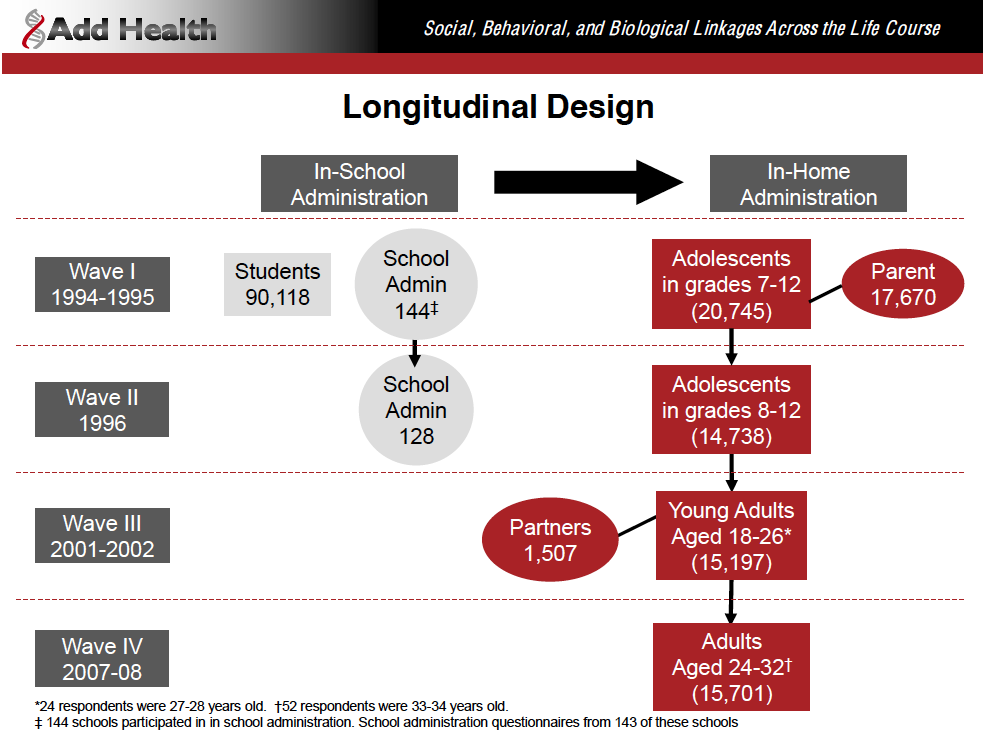 http://www.cpc.unc.edu/projects/addhealth/design/slideshow
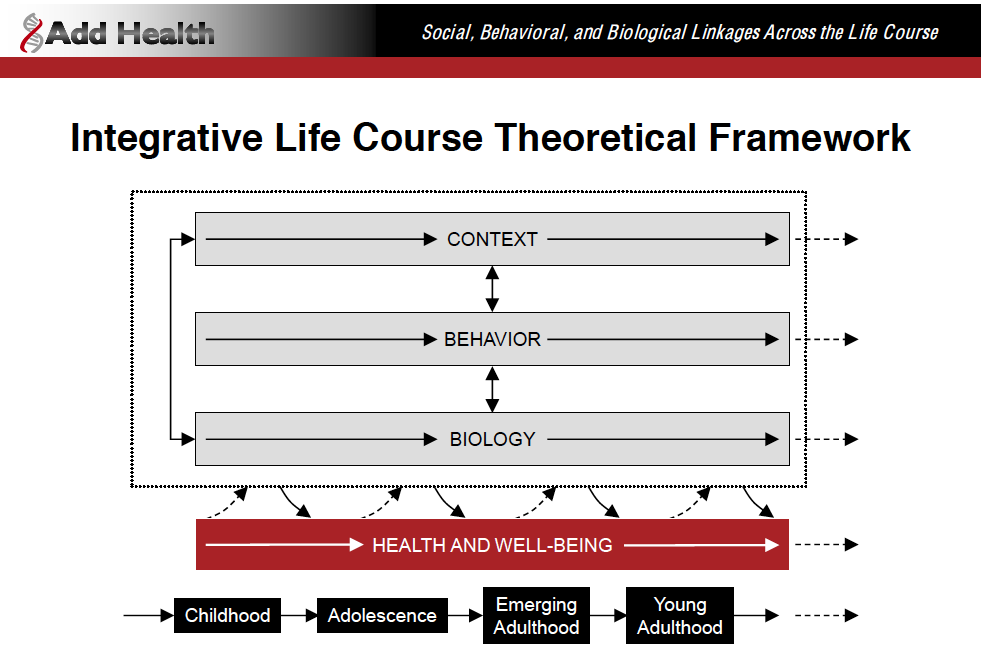 http://www.cpc.unc.edu/projects/addhealth/design/slideshow
Definition of Outcomes
Time to first cigarette- “Have you ever tried cigarette smoking, even just 1 or 2 puffs?”  
Yes= Smoking Experimentation


Current Smoker- “During the past 30 days, on how many days did you smoke cigarettes?” 
1 or more days= current
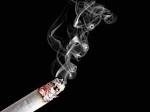 Control Variables
Male sex

Age in years

Hispanic ethnicity

Race (black, Asian, other, white (reference))

Number of best friends who smoke at Wave I & II

Parent smoked at Wave I*

Parent income at Wave I* (100s of $)

Parent high school education at Wave I*
* parent report
Work and Occupation Variables
Work status

Number of hours worked (units in 10 hours)

Number of hours worked squared (units in 10 hours)

First job in food service, sales related, other (reference)

Age at first job

Age at first full-time job
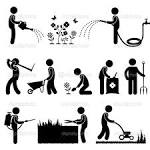 Analysis
All analyses were performed using MPLUS Version 6


Cox hazard models 

Logistic regression using individual-by-time observations

ML for item missing data, assuming MAR

Weighted estimators (correcting for unequal selection)

Sandwich variance estimators (correcting for clustering and stratification)
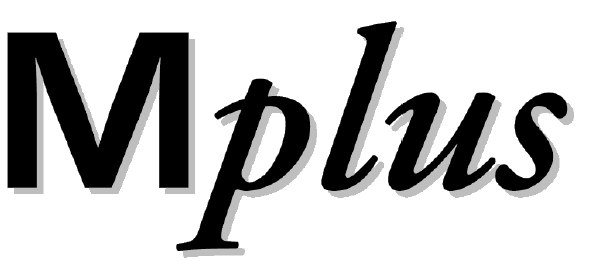 Conclusions/Summary
Starting work at a younger age increases the likelihood of smoking in young adulthood.

The type of first job in adolescence (e.g., food service) may have lasting impacts on smoking behavior.

Increased weekly hours worked is the most ubiquitous work characteristic impacting smoking behavior in adolescents and young adults.

The effect of hours worked is essentially linear.
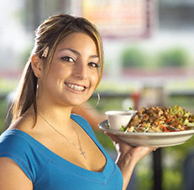 Acknowledgements
We wish to thank Symposium Chair Dr. Sara E. Luckhaupt, Medical Officer, National Institute for Occupational Safety and Health

Supported by the National Institute for Occupational Safety and Health (NIOSH R01 OH003915; R03 OH010124) and the National Institute of Child Health and Human Development (NICHD F32 HD059318)

AND
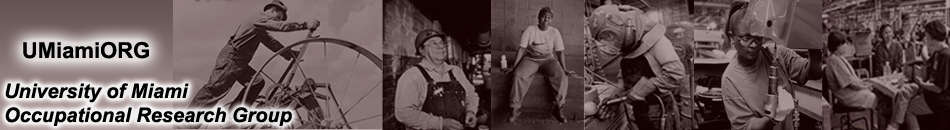 David Lee: dlee@med.miami.edu
Sara Luckhaupt: pks8@cdc.gov
Manuel Cifuentes: manuel_cifuentes@uml.edu
Alberto Caban: acaban@med.miami.edu
www.umiamiORG.com
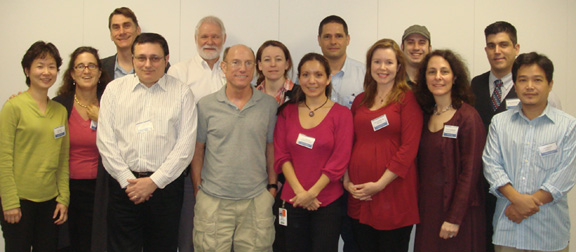